Загадки о животных 
Красной книги 
Кемеровской области
Слайд - презентация команды «Глобус»
В Красную книгу 
Кемеровской области внесено: 
12 видов млекопитающих, 60 видов птиц, 2 вида пресмыкающихся,  
1 вид земноводных, 7 видов рыб, 
39 видов насекомых, 1 вид брюхоногих моллюсков, 2 вида кольчатых червей - всего 124 вида животных. 
Кроме того, в Приложение включены
30 видов животных – кандидатов 
в Красную книгу
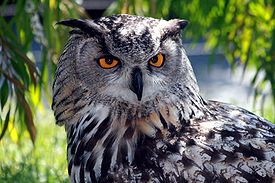 Днем сидит он, 
как слепой,
А лишь вечер – 
за разбой
Филин
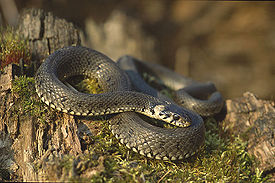 Это кто же лентой чёрной
     К ручейку скользит проворно?
      Сквозь кусты пробравшись ловко,
      А на маленькой головке
      (все об этом знать должны)
      Пятна жёлтые видны.
Уж
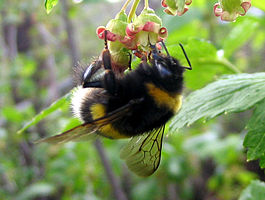 Гудит лохматенький,
Летит 
на сладенькое
Шмель
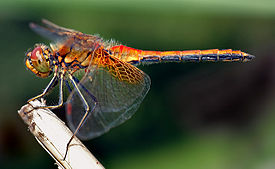 Голубой аэропланчик Сел на белый одуванчик
Стрекоза
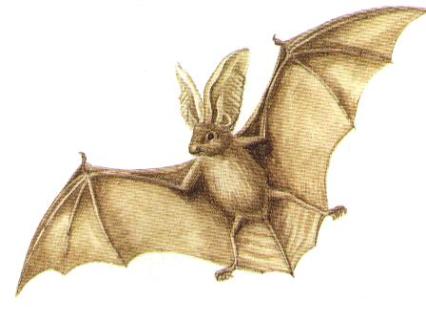 Летучая 
мышь
Днём спит в укромных уголках, 
А в сумерках ночных
Средь насекомых сеет страх
И быстро ловит их